DOGODEK EVROPSKEGA PARTNERSTVA ZA INOVACIJE - EIP
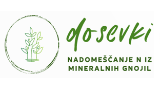 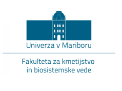 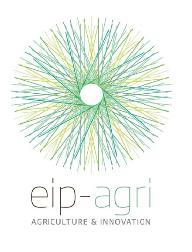 ORGANIZIRA MINISTRSTVO ZA KMETIJSTVO, GOZDARSTVO IN PREHRANO
Bled, 29. november 2022
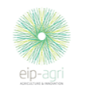 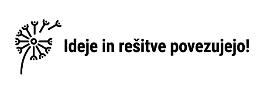 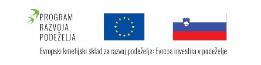 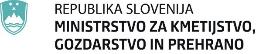 [Speaker Notes: Predlog naslovnice 2]
INTEGRACIJA DOSEVKOV ZA OZELENITEV TAL V NJIVSKI KOLOBAR – nadomeščanje dušika iz mineralnih gnojil pri gnojenju naslednje poljščine
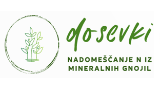 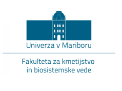 VODILNI PARNER

Univerza v Mariboru, 
Fakulteta za kmetijstvo in biosistemske vede
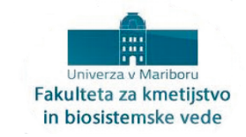 doc. dr. Anastazija Gselman, viš. pred. Miran Podvršnik, mag.kmet., Urška Lisec, mag.kmet., Marjan Sirk, Tjaša Vukmanič, projektna pisarna
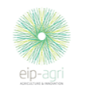 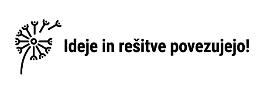 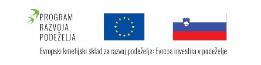 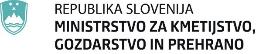 OSNOVNI PODATKI O PROJEKTU
Ostali člani partnerstva:
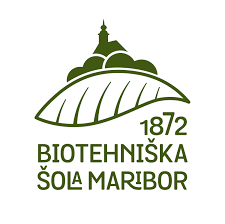 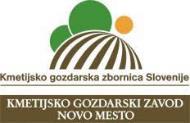 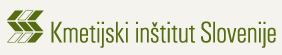 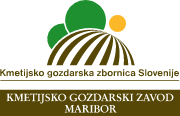 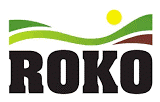 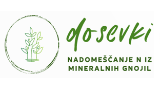 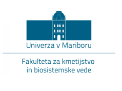 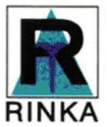 Obdobje trajanja projekta: 18. 05. 2022 – 18. 05. 2025
Višina odobrenih sredstev: 247.898,45 €
Tip projekta: EIP 16.5
Tematika projekta: Trajnostna raba tal kmetijskih zemljišč z zagotavljanjem rodovitnosti in preprečevanje erozije ter degradacije tal
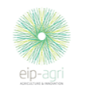 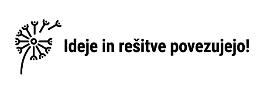 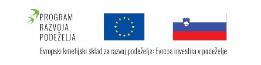 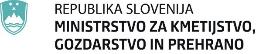 PRAKTIČNI PROBLEM
cene energentov in repromateriala vrtoglavo naraščajo (mineralna gnojila)
pridelek izbrane glavne poljščine, je skoraj povsem odvisen od gnojenja z dušikom (N) iz mineralnih gnojil
uporaba N iz mineralnih gnojil je za okolje tudi precej obremenjujoča
dosevki za prezimno ozelenitev tal, so lahko priložnost, da KG zmanjša potrebo po N in ostalih hranilih iz mineralnih gnojil
prednosti dosevkov za ozelenitev tal (simbiotski aktivnosti metuljnic in doprinosu N v agro-ekosistem) moramo pridelovalcu praktično dokazati
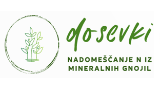 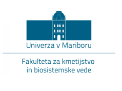 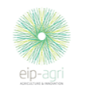 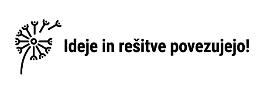 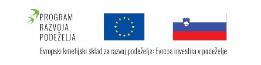 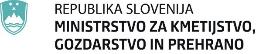 NAMEN IN CILJI PROJEKTA
Namen projekta
povečevanje proizvodnega potencial njivskih površin ob zmanjšanem vnosu N iz mineralnih gnojil
stalna pokritost poljedelskih površin z rastlinami zmanjšuje možnost erozije in degradacije tal 
Cilj projekta
zmanjševanje potreb po mineralnih N gnojilih pri gnojenju poljščin preko vpeljevanja dosevkov za ozelenitev tal v njivski kolobar
dokazovanje dejanskega učinka simbiotske vezave N s prezimno metuljnico na zmanjšanje potreb po gnojenju z N iz mineralnih gnojil naslednji poljščini
prenos v dosedanjem znanstvenem delu pridobljenih rezultatov preko učinkovitega povezovanja raziskovalnih in svetovalnih institucij ter kmetov v neposredno prakso
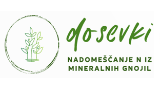 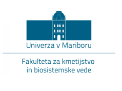 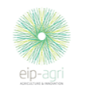 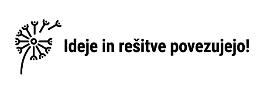 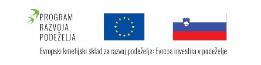 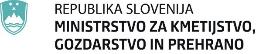 PRIČAKOVANI REZULTATI
učinkovita pridelava poljščin tudi ob zmanjšanem vnosu (za polovico ali celo več) N iz mineralnih gnojil na poljedelskemu tipu KG brez rejnih živali in uporabe živinskih gnojil ter na mešanem (poljedelsko-živinorejskem) tipu KG z malo rejnih živali oz. živinskih gnojil,
dokazana količina simbiotsko vezanega in akumuliranega N s prezimno metuljnico in njen doprinos k zmanjšani količini porabljenega N iz mineralnih gnojil pri gnojenju naslednje poljščine,
boljši pridelovalni in okoljevarstveni učinek pridelave in učinkovitejše povezovanje raziskovalnih institucij, svetovalne službe in kmetov.
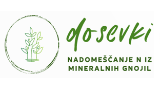 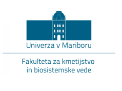 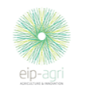 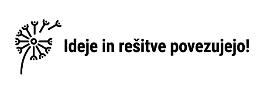 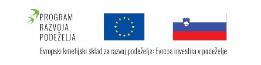 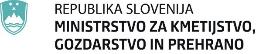 ZAKLJUČEK
EIP projekt temelji na dveh serijah izvedbe poskusov v obdobju 36 mesecev:

1. serija: pridelava dosevka + koruza
	1. leto setev dosevka (prezimna metuljnica + manjši delež semena enoletne neprezimne rastline) v strnišče pozno poleti oz. jeseni, 
	2. leto setev koruze spomladi na konvencionalen način (zaoravanje celotne mase dosevkov) ali setev koruze po predhodnem mulčenje mase dosevka z minimalno obdelavo tal;
2. serija: pridelava dosevek + koruza
	2. leto setev dosevka v strnišče pozno poleti oz. v jeseni, 
	3. leto setev koruze spomladi – na prej opisan način
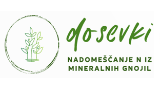 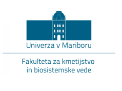 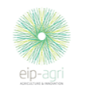 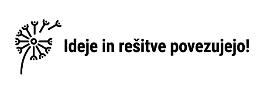 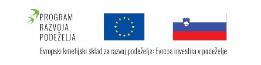 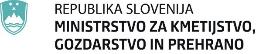 TRIKOTNIK ZNANJA
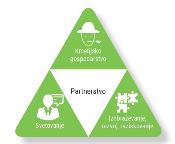 Pogled kmeta: 
Na kmetiji smo se odločili, da se moramo prilagoditi na spremenjene tržne razmere pri dobavi dušičnih mineralnih gnojilih. V ta namen smo predlagali JKSS in FKBV Maribor, da se izvede omenjen EIP projekt. S tem bodo kmetije postale manj odvisne in trajnostno naravnane, pri preskrbi z dušikom. Omenjeni projekt je samo eden od projektov trajnostnega in neodvisnega kmetovanja. Uroš Neudauer, KG
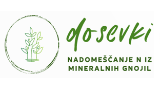 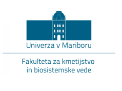 Pogled svetovalca:
Svetovalci si ob naraščanju cen mineralnih gnojil želimo najti vsaj delno alternativo. V skupno zastavljeni raziskavi vidimo pot do neodvisnega, ekonomičnega in okoljsko sprejemljivega gospodarjenja s hranili.  Boštjan Kristan, KGZS-Kmetijsko gozdarski zavod Maribor
Pogled raziskovalca:
V Sloveniji so ozelenitve strnišč med najbolj razširjenimi ukrepi kmetijske politike. V različnih oblikah jih izvajamo na skoraj 60.000 ha njiv. Informacije, ki jih bomo pridobili v sklopu tega projekta, bodo izboljšale zanesljivost ocene učinka ozelenitev strnišč na zmanjšanje porabe mineralnih gnojil. S tem bo olajšano dokazovanje učinkov kmetijske politike na konkurenčnost kmetovanja in na varovanje okolja. dr. Jože Verbič, KIS
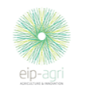 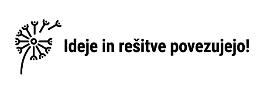 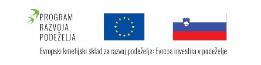 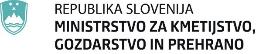 Kontaktni podatki vodilnega partnerja
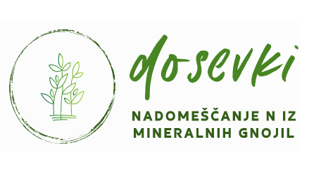 vodja projekta: doc. dr. Anastazija Gselman 
e-naslov: : anastazija.gselman@um.si 
tel. št. vodje vodilnega partnerja: 02 320 90 35
domača spletna stran projekta EIP: http://dosevki.um.si/
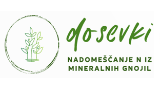 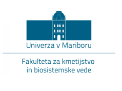 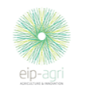 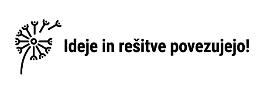 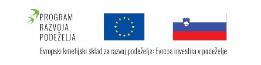 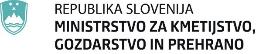